Retomando o percurso
1º bloco: História e Filosofia da Ciência

2º bloco: Formação de Professores e Currículo

3º bloco: Pesquisa e Divulgação Científica
1º bloco:
Ciência moderna
Método científico
Brasil: maior crescimento após 1950
2º bloco
IES – Instituições de Ensino Superior
Licenciaturas: não faltam professores, falta investimento na profissão docente.
Currículo no E. S.: disciplinas específicas e pedagógicas, estágios (400h).
Documentos legais
3º bloco
Pesquisas – quem faz? Universidades: Ensino – Pesquisa – Extensão

Agência de regulamentação: 

CAPES - Coordenação de Aperfeiçoamento de Pessoal de Nível Superior – Criada em

CNPq -Conselho Nacional de Desenvolvimento Científico e Tecnológico  - Criado em 


Ética       Financiamento     Objetivos
CONSTITUIÇÃO 1988
LDB 1996
DCN - FICP – 2015
PNE (Lei nº 13.005/2014)
PCN  –  BNCC
Propostas Estaduais
PPP
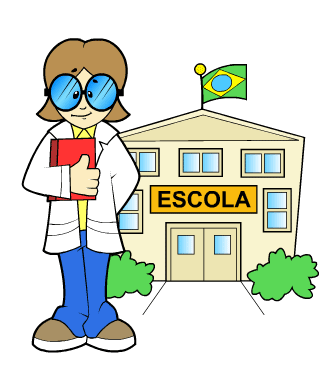 A Coordenação de Aperfeiçoamento de Pessoal de Nível Superior (Capes) divulgou, no dia 17, relatório produzido pela empresa estadunidense Clarivate Analytics – ligada à multinacional Thomson Reuters - sobre a pesquisa científica no Brasil entre 2011 e 2016. Destacam-se no relatório três conclusões: praticamente só há produção de pesquisa científica em universidades públicas, há pouco impacto internacional na produção científica brasileira e apenas Petrobras e indústrias farmacêuticas realizam investimento relevante nessa área no país.
Quantitativamente, o Brasil produziu nesse período cerca de 250 mil papers que foram enviados à base de dados internacional Web of Science, números próximos à Holanda (242 mil), mas muito inferiores a países como EUA (2,5 milhões), China (1,4 milhão) e Reino Unido (740 mil).
http://portal.andes.org.br/andes/print-ultimas-noticias.andes?id=9298
“O protagonismo das empresas em Pesquisa e Desenvolvimento está ligado às características da formação do mercado interno. No caso brasileiro, as empresas estão muito mais interessadas na força de trabalho, nas matérias primas e recursos naturais adquiridos a preços muito baixos. Quando necessitam inovar, compram máquinas, equipamentos e insumos no mercado internacional, retroalimentando a dependência tecnológica e científica. Coube ao Estado o maior esforço de investimento em C&T e pesquisa e desenvolvimento até aqui”, conclui Epitácio Macário.
pesquisa e divulgação científica
Aula 11
IEEC – JOANA ANDRADE
Dúvidas:
1 – Como inicio minha vida de pesquisador?
2 – Onde poso fazer isso?
3 - Quanto vou “ganhar” financeiramente?
4 - Quanto tempo levarei para atingir meus objetivos?
5 - Ciências exatas, naturais ou sociais?
6 – Pesquisador tem mais reconhecimento do que professor?
7 – O que é pesquisa pura e pesquisa aplicada?
8 - O povo brasileiro será beneficiado por minhas pesquisas?
9 - O que são ‘patentes científicas’?
10 - O que são e para que servem os artigos/papers?
11 - O que é Revista indexada, Qualis Capes A, B, C?
12 - Quando eu não estiver mais aqui, alguém continuará minha pesquisa?
13 - Uma pesquisa pode revolucionar a CIÊNCIA? (novas espécies, S2- )
14 - Para que serve o comitê de ética em pesquisa?
15 - Pesquisar o óbvio/esperando é pesquisa?
Divulgar – popularizar, comunicar, compartilhar,
Eventos científicos: SBPC, SBQ, ENEQ, ENDIPE....
                             Comunicações orais ou pôsteres

Revistas especializadas: SCIECE, NATURE, JORNAL OF..., 
Revistas de divulgação: FAPESP.
Revista de popularização: Super interessante, Mente e cérebro...
Livros: acadêmicos, literários, de divulgação, de ficção.
Ciência e ética:
O tempoa humanidadeas relações com o meio ambienteas relações sociais
Ethos
O estabelecimento de Hábitos
Etologia
Costume
Ética
Caráter
Mas, quando aprendemos ética?
Ética é ESCOLHA!!
Nós somos livres!
E nossa liberdade permite nossa degeneração (Cortela)
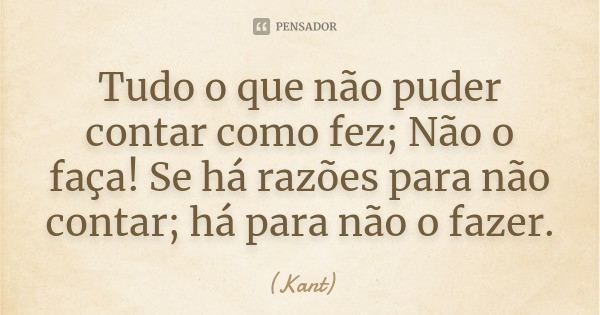 https://www.youtube.com/watch?v=qttfTY6nGgY
Corredor espanhol
Ética 
Conjunto de valores e princípios (Teóricos) que usamos para responder a três grandes questões: 

sobre a conduta!
É coletiva
Moral
Prática – atitude - sobre a conduta.
A partir do acordado com o grupo, como agir?
É ação individual, mas pauta-se na ética coletiva dos princípios.
Quero   Posso   Devo
A ocasião faz o ladrão - ?
O poder corrompe - ?
A desigualdade justifica ou explica o delito?
A ocasião, o poder e a desigualdade permitem a escolha.
E na ciência?
Surge há cerca de 300 anos, portanto esta relação só existe depois disso.
1700... Pequenos grupos com regras próprias  Grandes grupos
1800... Trabalho infantil, excesso de horas de trabalho...
1900... I e II GGM: bombas experimentais; experiências com cobaias humanas, criação do Comitês de ética em Pesquisa

2000...   ???
Código de Nuremberg
Foi formulado em agosto de 1947 por juízes dos EUA para julgar os médicos nazistas acusados. Foram julgados 23 réus dos quais somente três não eram médicos. Dezesseis foram declarados culpados, sete dos quais foram sentenciados à pena de morte e cinco a prisão perpétua. Sete foram absolvidos. Para o fiscal acusador, o julgamento era de assassinato. Apesar disto, ele sustentou que não era um "mero julgamento de assassinato", porque os réus eram médicos que tinham realizado o juramento de Hipócrates de não causar o mal. Os defensores alegaram que o Estado tinha ordenado aos médicos que realizassem experimentos no campo de concentração de Dachau para determinar como proteger e tratar melhor aos soldados e aviadores alemães. Eles argumentaram que estes experimentos eram necessários e que o "bem do Estado" tem precedência sobre o bem do indivíduo. O acusador declarou que "o Estado pode ordenar experimentos fatais em seres humanos, mas os médicos permanecem responsáveis por não realizá-los" (CÓDIGO DE NUREMBERG, 1947).
http://www.efdeportes.com/efd183/codigo-de-nuremberg-e-declaracao-de-helsinki.htm
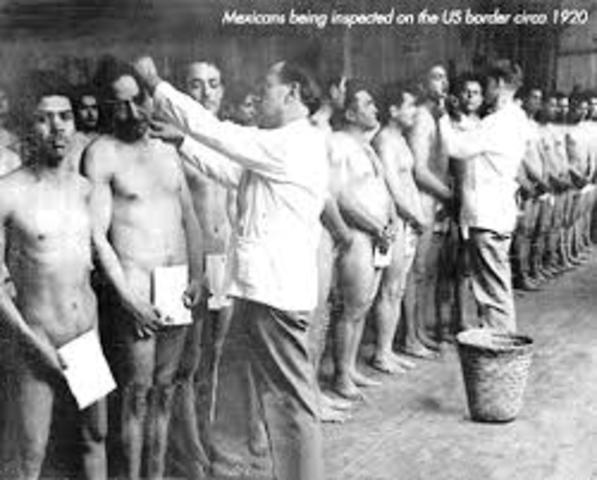 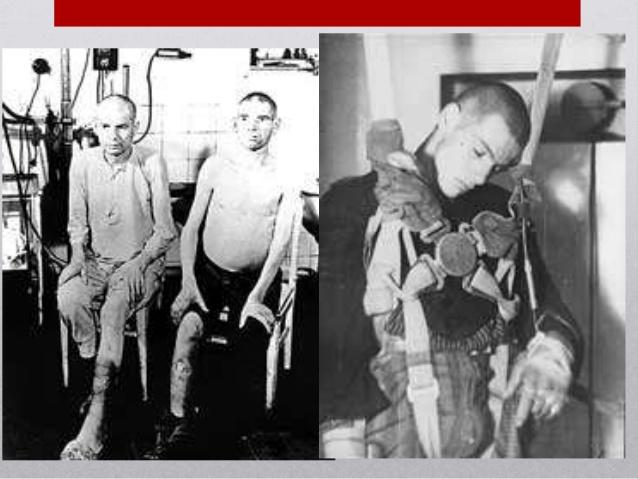 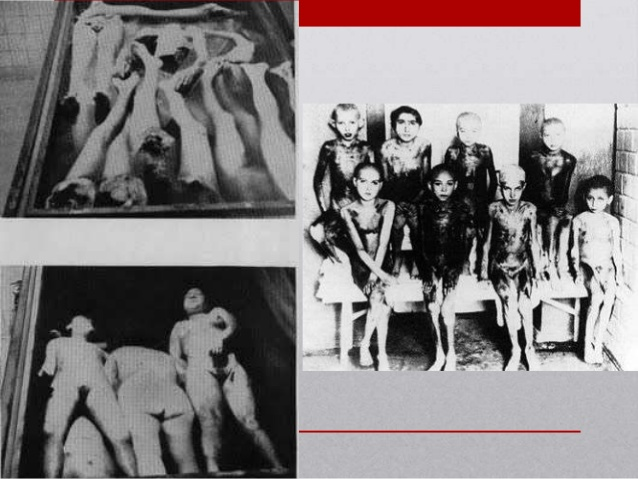 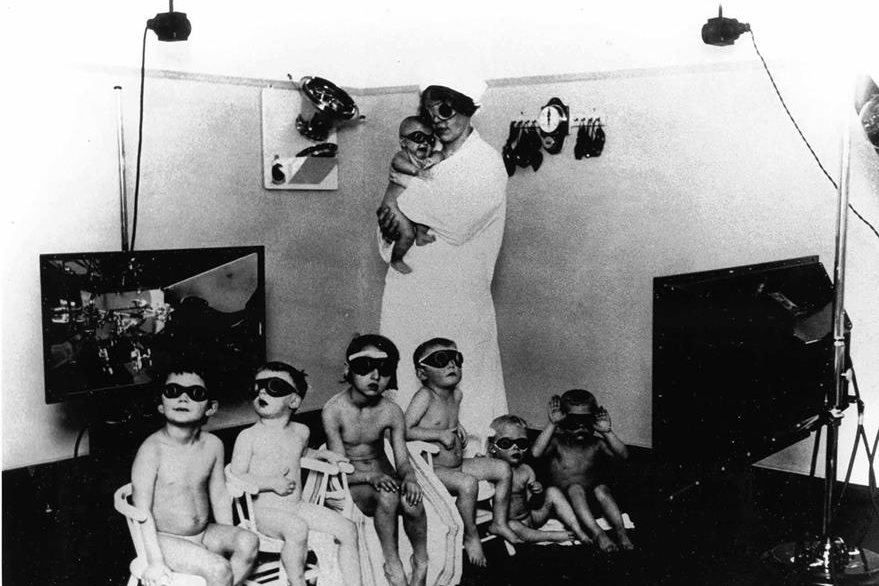 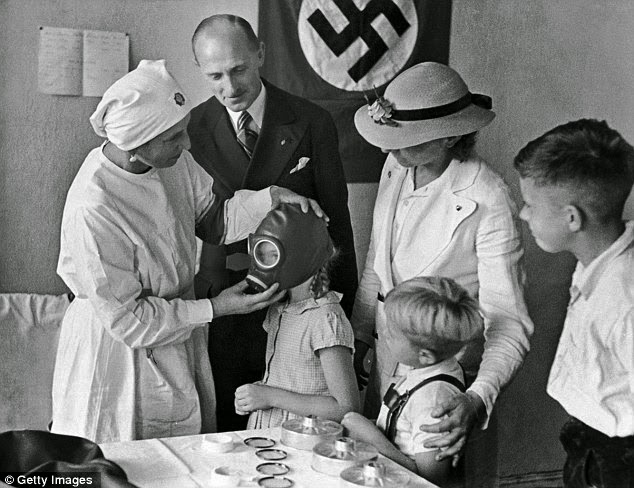 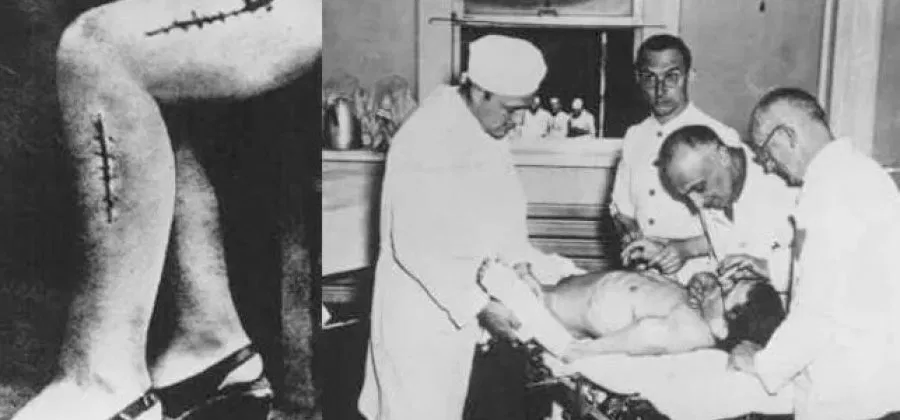 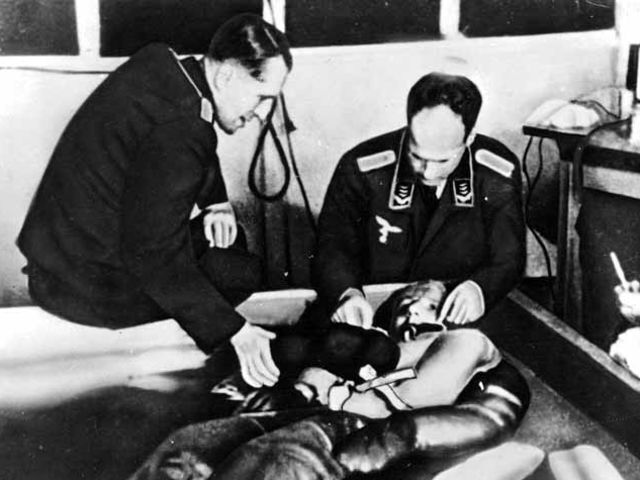 Plataforma brasil
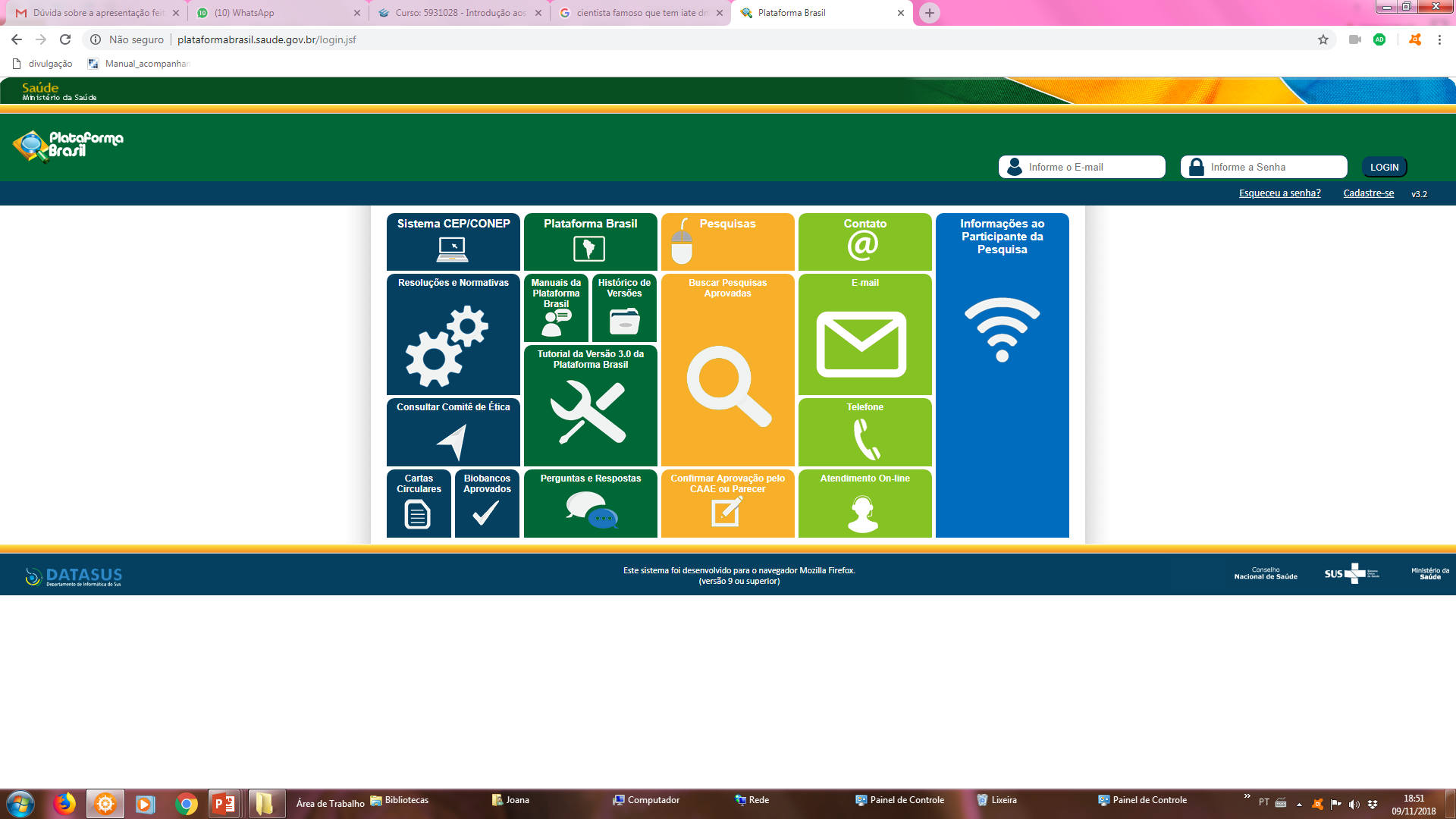 A pesquisa em ensino de ciências no Brasil
História das Pesquisas em ensino de ciências
1972 e 1995:  572 documentos, sendo 498 dissertações, 67 teses de doutorado e 7 teses de livre-docência, com cerca da metade defendida em apenas três instituições acadêmicas:
29,4% na USP 
18,0% na UNICAMP  
5,4% na UFRJ 
As demais 28 instituições produtoras de trabalhos no campo de Ensino de Ciências contribuíram com um percentual inferior a 5,0%. 

(Megid Neto)
Temáticas de investigação em E. C. nos últimos 20 anos
Identificação de concepções alternativas de alunos; 
Proposição de modelos de ensino que as levem em consideração; 
Resolução de problemas; 
Ensino experimental;
Análise de materiais didáticos;
Relações: CTS em processos de ensino-aprendizagem;
Linguagem e comunicação em sala de aula;
Modelos e analogias;
Concepções epistemológicas de professores;
Propostas/modelos de formação docente;
Questões curriculares e de avaliação;
Políticas públicas de educação;
Novas tecnologias de comunicação
As características inter ou multidisciplinares que esse tipo de pesquisa demanda fizeram entender, logo cedo, que conhecer profundamente apenas os conteúdos das disciplinas de Ciências e Matemática não bastava para se avançar no estudo das particularidades que os processos de ensino e de aprendizagem das Ciências demandam. 
Essa preocupação foi logo sentida por grupos de pesquisadores, que entenderam a necessidade de se dedicarem integralmente a esses estudos, oportunizando o surgimento, nas décadas de oitenta e noventa, de associações específicas de ensino, como 
Sociedade Brasileira de Educação Matemática (SBEM) 
Sociedade Brasileira de Ensino de Biologia (SBenBio)  
Associação Brasileira de Pesquisa em Educação em Ciências (Abrapec).
Nardi, 2015
https://sites.google.com/site/btdequi/tabela-geral-1
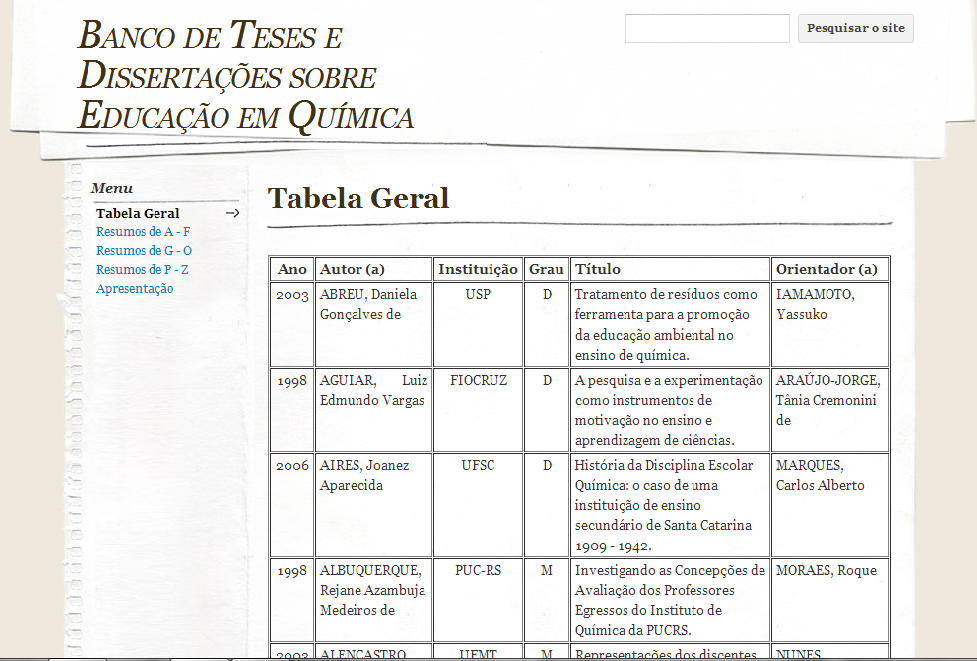 Cursos de Pós-Graduação na Área de Ensino de Ciências e Matemática (Fonte: Capes, 2015)
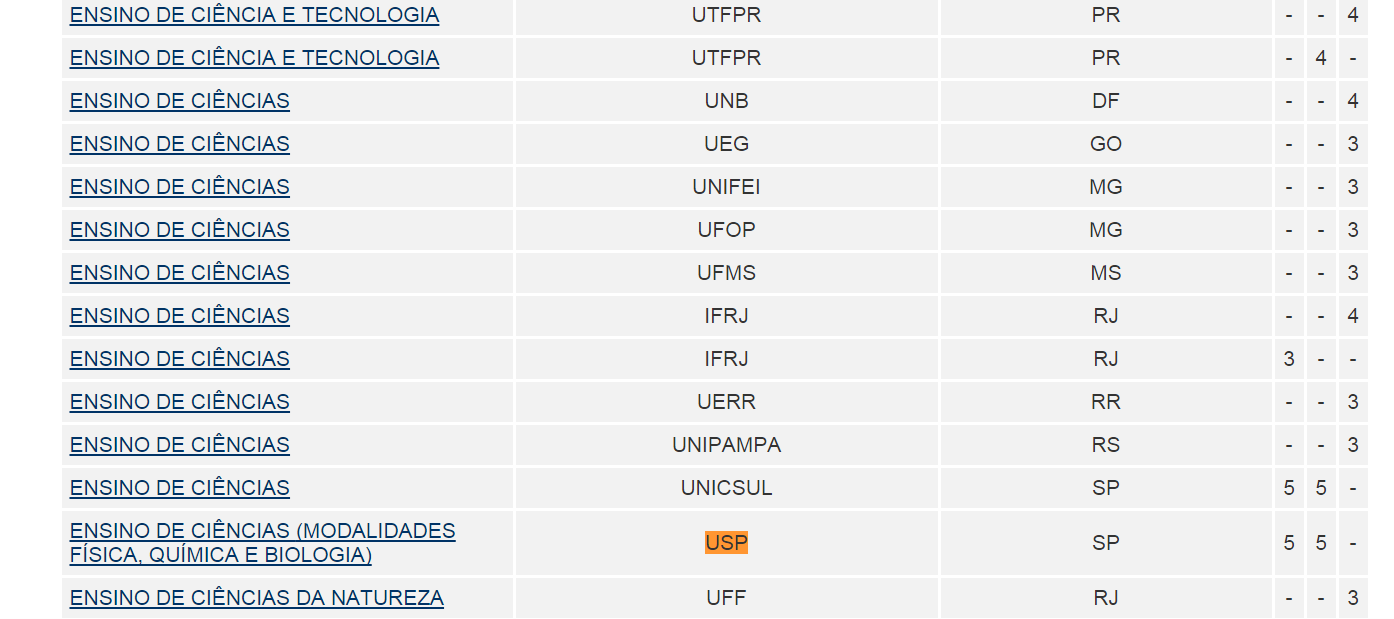 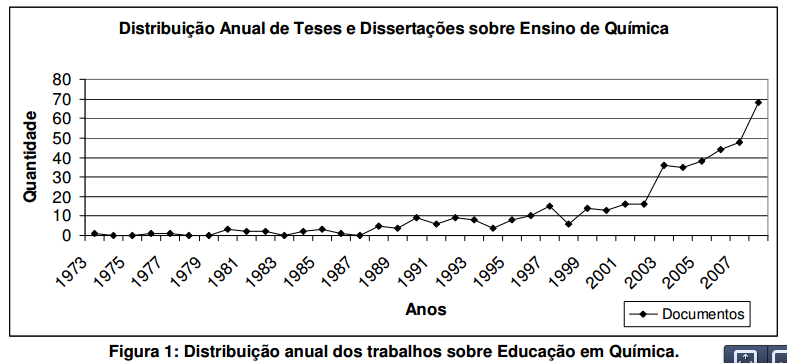 Bretones
http://www.xveneq2010.unb.br/resumos/R0282-2.pdf
http://portal.if.usp.br/cpgi/pt-br/ingresso
USP- São Paulo
https://www.fe.unicamp.br/pecim/
Campinas
http://www.fc.unesp.br/#!/poseducacao
Bauru
http://mestradoemensino.spo.ifsp.edu.br/
São Paulo
http://www2.ufscar.br/posgraduacao/programasStrictosensu.php

http://www.ppgq.ufscar.br/perfil/ensino-de-quimica

São Carlos
http://200.144.93.91/pecma/index.php/pt-br/
Universidade Federal de São Paulo
http://abrapecnet.org.br/wordpress/pb/concursos/